2023-04-21
Användarforum  Stöd och behandling
Några enkla förhållningsregler innan vi börjar
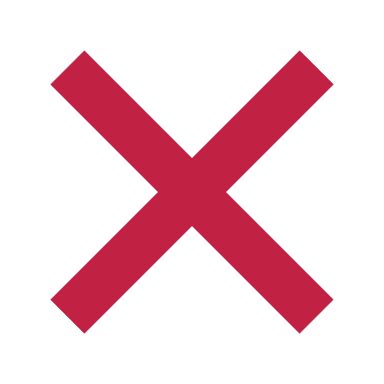 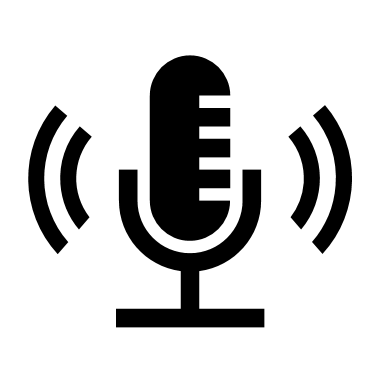 Mikrofonen avstängd, förutom när du vill säga något.
Vill du säga något? Skriv i chatten eller använd funktionen ”Räck upp handen”.
Om du vill prata, glöm inte att inleda med att presentera dig med namn samt region.
Stäng av er kamera för allas skull.
Användarforumet spelas in och publiceras på Öppna confluence.
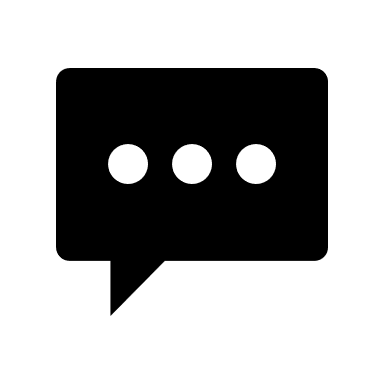 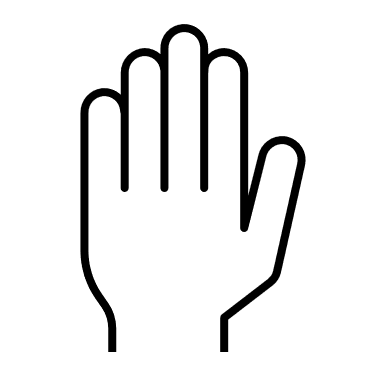 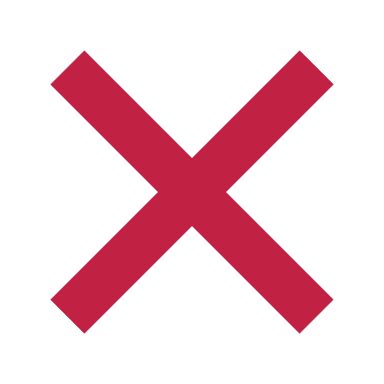 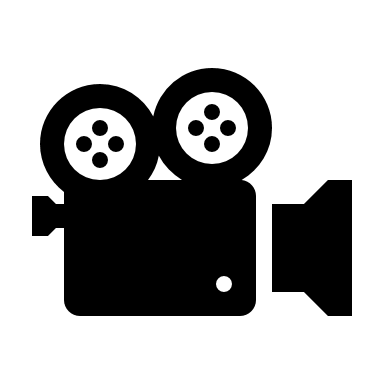 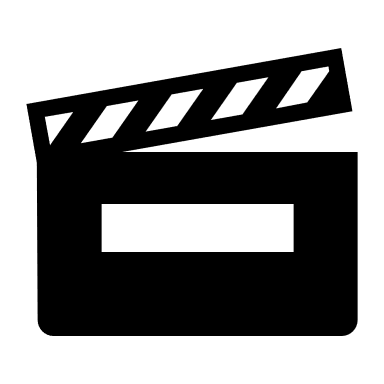 Syfte: Koordinera och samla in behov samt kanal för informations- och erfarenhetsutbyte
Nationella förvaltningen informerar
Teknikinformation
Aktuella ämnen
Support
Anmälda frågor 
På gång i regionerna
Sammanfattning av dagens användarforum
Nästa användarforum
3
Agenda
Nationella förvaltningen informerar
Teknikinformation
Aktuella ämnen
Support
Anmälda frågor 
På gång i regionerna
Sammanfattning av dagens användarforum
Nästa användarforum
4
Teknikinformation
Migrering till ny driftleverantör
Driftsättningen sker kvällstid – framförhållning?
BY-NC
5
Agenda
Nationella förvaltningen informerar
Teknikinformation	
Aktuella ämnen
Support
Anmälda frågor 
På gång i regionerna
Sammanfattning av dagens användarforum
Nästa användarforum
6
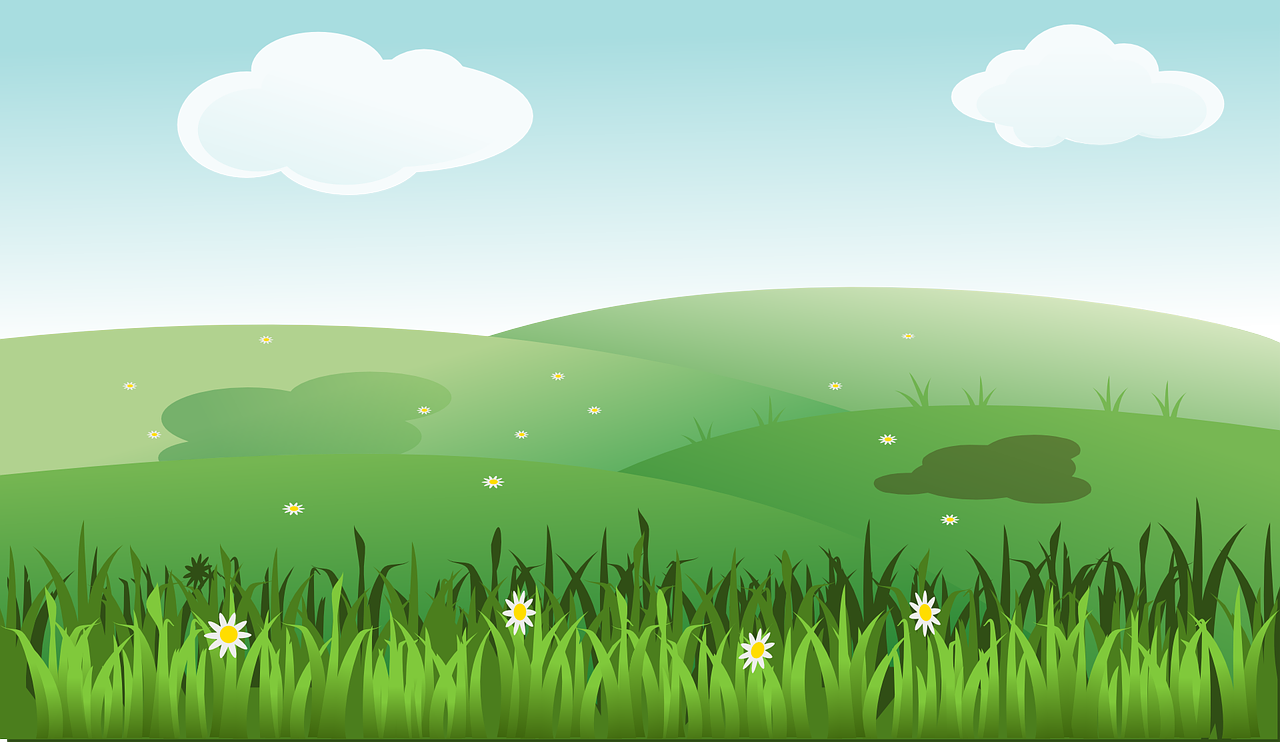 Aktuella ämnen
Text ska stå här
7
7
Aktuella ämnen
Om utveckling planerad Q1 (flagga invånare)
Skåne har rapporterat in stort breddinförande – börjar använda Artrosskolan! Kul!
Information om användarundersökningen
Checklista för utbildning
Användarundersökningen och vad gör vi framåt?
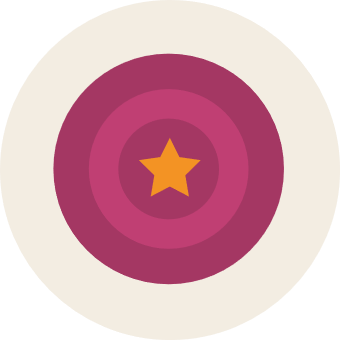 Resultat och intervjuer
Handlingsplan
Nästa undersökning
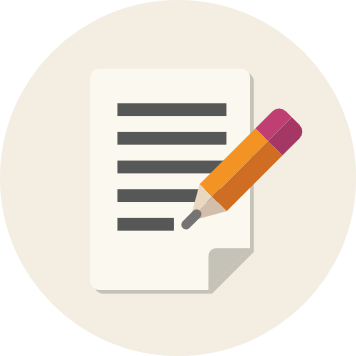 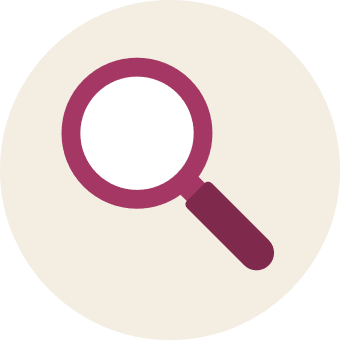 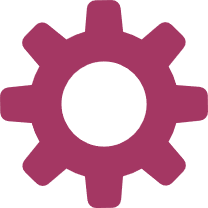 9
Axplock från undersökningen
Antal svarande: 19 Regioner
Potentialen hos tjänsten: 9/10
NKI värde: 44
Antal resurser per region i snitt: 1,2 (Skåne och Stockholm lyfter snittet över 1)
75% Av regionerna saknar mål för tjänsten och saknar övergripande strategi för övriga e-tjänster
Stort behov av förändrings/förbättringsarbete, behov och utveckling av tjänst, designstöd, mål och strategi, utvärderingsstöd, samverkansstöd, bättre dialog med Ineras förvaltning och som företag, kunskapshöjning av tjänsten.
Störst behov 2022-2023
Mål och strategi
Utvärdering
Samverkan
Behovsinfångst och utveckling av tjänsten
Förbättringsarbete och förändringsarbete
Dialog med Inera
Kunskapshöjning om tjänsten
11
Detta har vi gjort hittills för att möta behov:
Kalenderformulär efter feedback (Mötesinbjudan och visning kommer)
Erbjudit regioner uppföljande avstämningsmöten
Framtagande av nyttokalkyl
Metodstöd
Samverkansstöd
Användarforum
Kommunikation om tjänsten
Nationell utgivning
Ett år + utan incident eller nertid för plattformen
12
Som kommer:
Leveranser i nationell utgivning (EDE-Q och CIA acceptanstestas under Maj av verksamheter) (Testfall 2 och Övertagande av moment under hösten)
Designguiden och införandeguiden uppdateras
Designnätverket kommer ha fler återkommande aktiviteter
Mer kommunikation utåt om tjänsten 
Vitalis 
Samarbeten med SKR och Adda mfl.
Lyfter pågående initiativ
Publicering av matris av tillgängliga program i teams (Finns redan nu!)
Samverkansstöd
Ny roadmap
13
Checklista för utbildning – kolla din kunskap!
Ny sida på confluence för Stöd och behandling
Använd för att…
Skapa utbildningsmaterial
Se över rutiner för dig själv och verksamheter
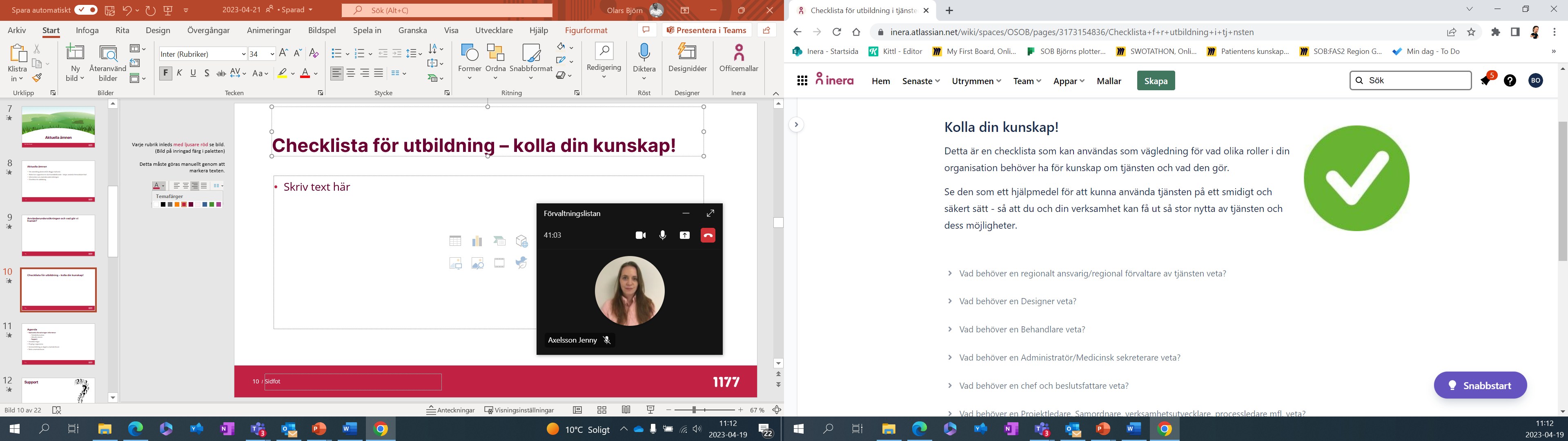 14
Agenda
Nationella förvaltningen informerar
Teknikinformation	
Aktuella ämnen
Support
Anmälda frågor 
På gång i regionerna
Sammanfattning av dagens användarforum
Nästa användarforum
15
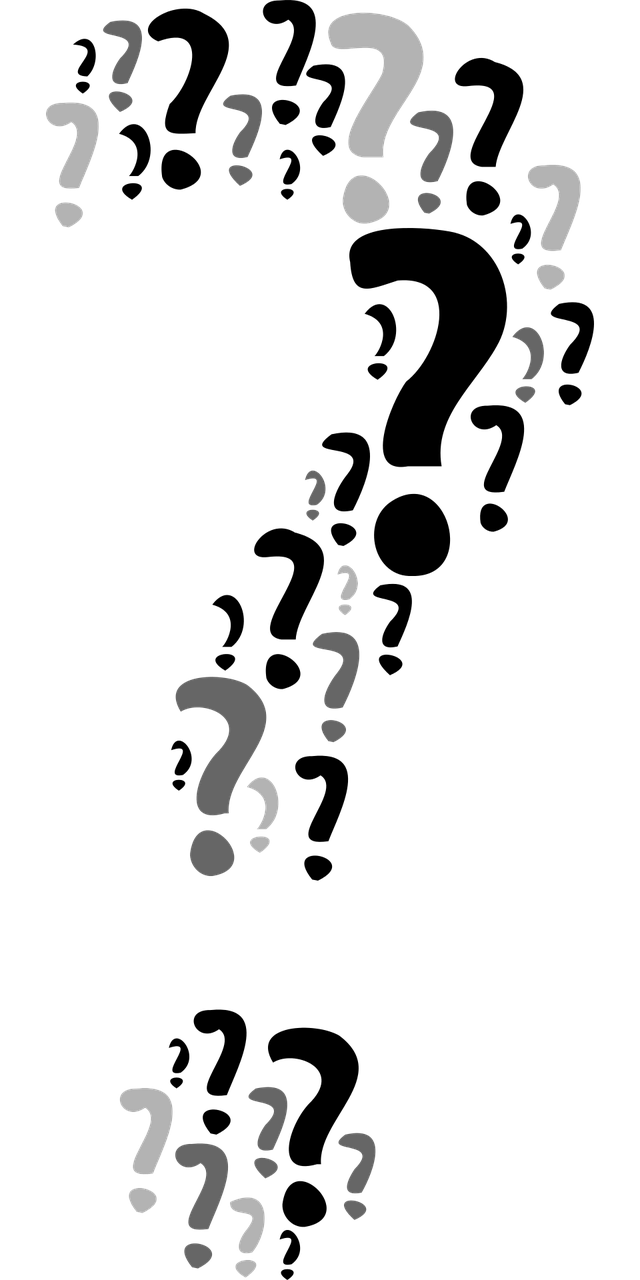 Support
16
Agenda
Nationella förvaltningen informerar
Teknikinformation	
Aktuella ämnen
Support
Anmälda frågor 
På gång i regionerna
Sammanfattning av dagens användarforum
Nästa användarforum
17
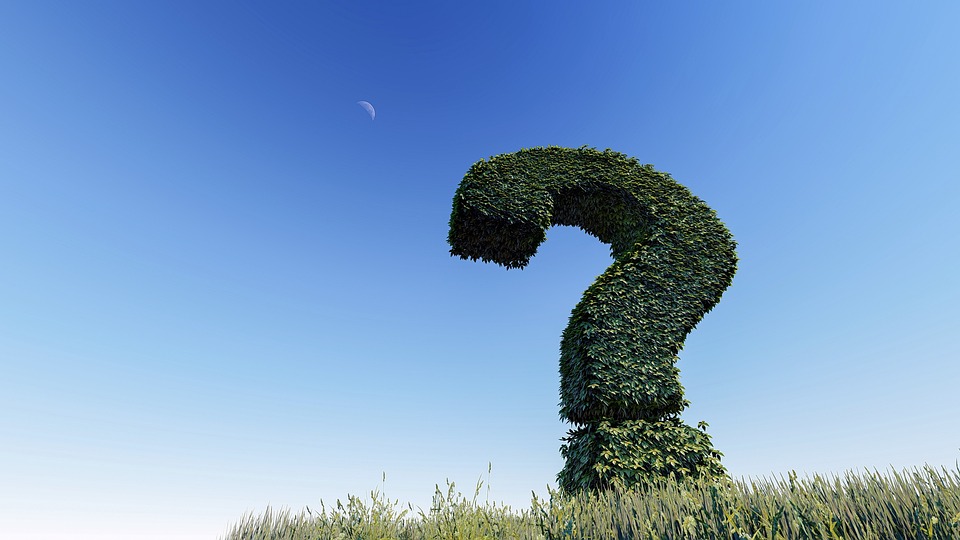 Anmälda frågor
Vad bör finnas med i innehållskatalogen kring ett program? målgrupp, behandlare, kontaktperson och om programmet kan delas till andra regioner? (Sydöstra sjukvårdsregionen)
Utmaningar kring medarbetaruppdrag och Min vårdplan (Västerbotten)
Jävsdeklaration och eventuell nationell standard för innehållansvariga för stöd och behandlingsprogram (Region Östergötland).
18/
Agenda
Nationella förvaltningen informerar
Teknikinformation	
Aktuella ämnen
Support
Anmälda frågor 
På gång i regionerna
Sammanfattning av dagens användarforum
Nästa användarforum
19
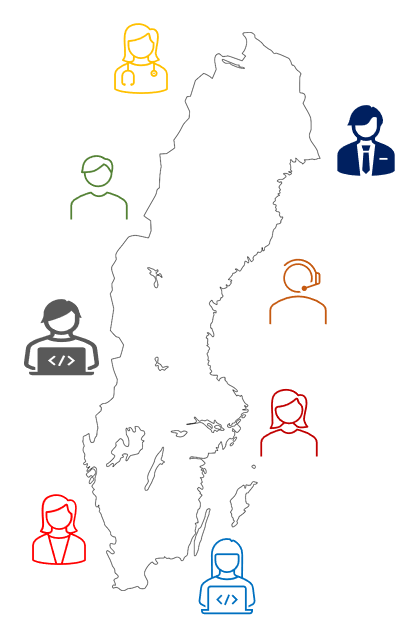 På gång i regionerna
Vad är på gång i regionerna just nu?
ORDET ÄR FRITT!
20
Agenda
Förvaltningen informerar
Teknikinformation	
Aktuella ämnen
Support
Anmälda frågor 
På gång i regionerna
Sammanfattning av dagens användarforum
Nästa användarforum
21
Sammanfattning av dagens användarforum
Nationella förvaltningen informerar
Teknikinformation	
Aktuella ämnen
Support
Anmälda frågor 
Vad bör finnas med i innehållskatalogen kring ett program? 
Utmaningar kring medarbetaruppdrag och Min vårdplan 
Jävsdeklaration och eventuell nationell standard för innehållansvariga för stöd och behandlingsprogram
På gång i regionerna
22
Agenda
Nationella förvaltningen informerar
Teknikinformation	
Aktuella ämnen
Support
Anmälda frågor 
På gång i regionerna
Sammanfattning av dagens användarforum
Nästa användarforum
23
Kommande användarforum
Stöd och behandlings Användarforum 2023
24
Tack för er uppmärksamhet!Finns det fördjupningsområde ni är intresserade av att höra om eller kanske själva prata om? Skicka ett ärende till supporten och tagga med ”Användarforum”
25